ESCUELA POLITÉCNICA DEL EJÉRCITO





Departamento de Eléctrica y Electrónica
Carrera de Ingeniería Electrónica y Telecomunicaciones

“ANALISIS DE CONGESTION EN LAS BANDAS  ATRIBUIDAS A ENLACES DE MICROONDA Y ESTABLECIMIENTO DE POLITICAS DE USO PARA LA OBTENCION DE EFICIENCIA ESPECTRAL”

TESIS DE GRADO 
Previa la obtención del Título de: 
INGENIERO  
Presentada por:
SR. HERNAN ANDRES RUEDA LOPEZ
SANGOLQUI – ECUADOR 
AÑO 2011
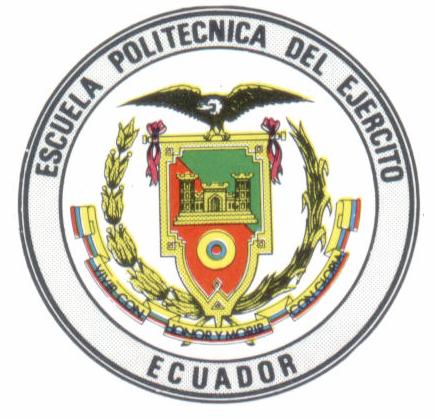 OBJETIVO GENERAL
Realizar un análisis sobre la ocupación de las bandas de frecuencia atribuidas a enlaces auxiliares en el territorio nacional ecuatoriano.
OBJETIVOS ESPECÍFICOS
INTRODUCCION
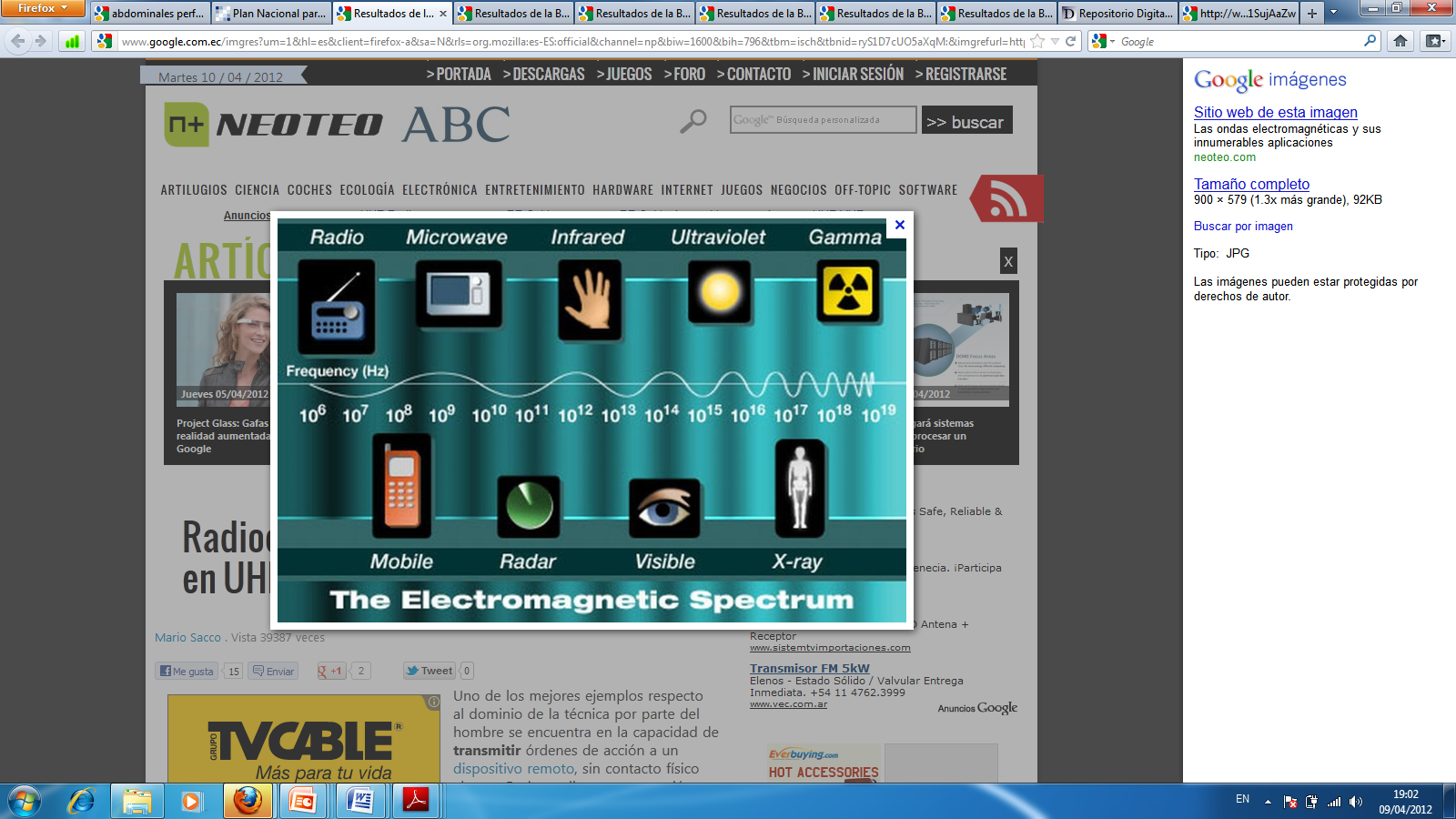 gran avance tecnológico              un mayor consumo del espectro radioeléctrico
EL ESPECTRO RADIOELECTRICO
bien de dominio público

recurso natural limitado

Medio se compone de un conjunto de ondas electromagnéticas de diferente longitud y frecuencia
 
que se propagan a través del espacio

existe una demanda creciente

permite una gran prestación de servicios de telecomunicaciones
Distribución del Espectro Radioeléctrico
PLAN NACIONAL DE FRECUENCIAS
Conjunto de normas y parámetros

Permiten  gestionar el espectro radioeléctrico

Nuevo Plan Nacional de Frecuencias 2008 el CONATEL (Consejo Nacional de Telecomunicaciones) 

Ha pretendido desarrollar el acoplamiento de las nuevas tecnologías en el país 

Permitir y mejorar  acceso a servicios de telecomunicaciones en sectores rurales
contempla ciertas características técnicas acerca de las bandas de frecuencia tales como la nomenclatura de las frecuencias y sus longitudes de onda
equipos a ser utilizados, las características de las estaciones, densidad espectral y ancho de banda además de ciertas prohibiciones
Atribución de Bandas de Frecuencia
órgano regulador de las telecomunicaciones será el responsable de limitar la utilización de las frecuencias y el espectro al mínimo indispensable con el fin de obtener óptimo uso de este recurso
Para la atribución de bandas se ha dividido el hemisferio en regiones y zonas.
La UIT (Unión Internacional de telecomunicaciones) en 3 regiones.
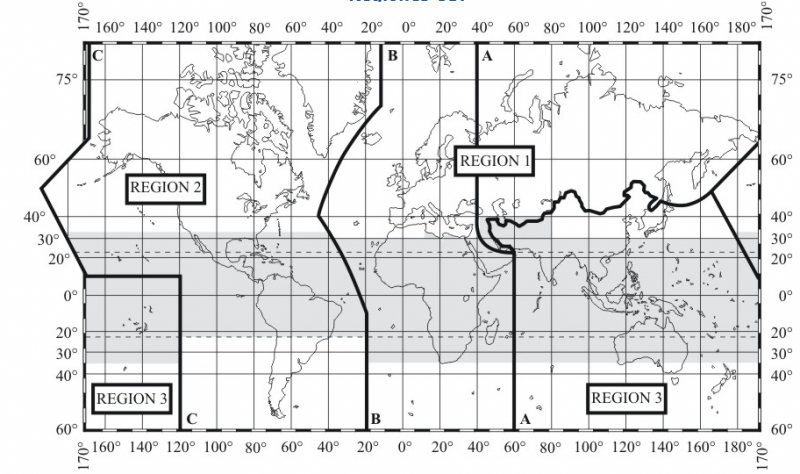 Disposición del Cuadro Nacional de atribución de bandas de frecuencia
categorizan los servicios
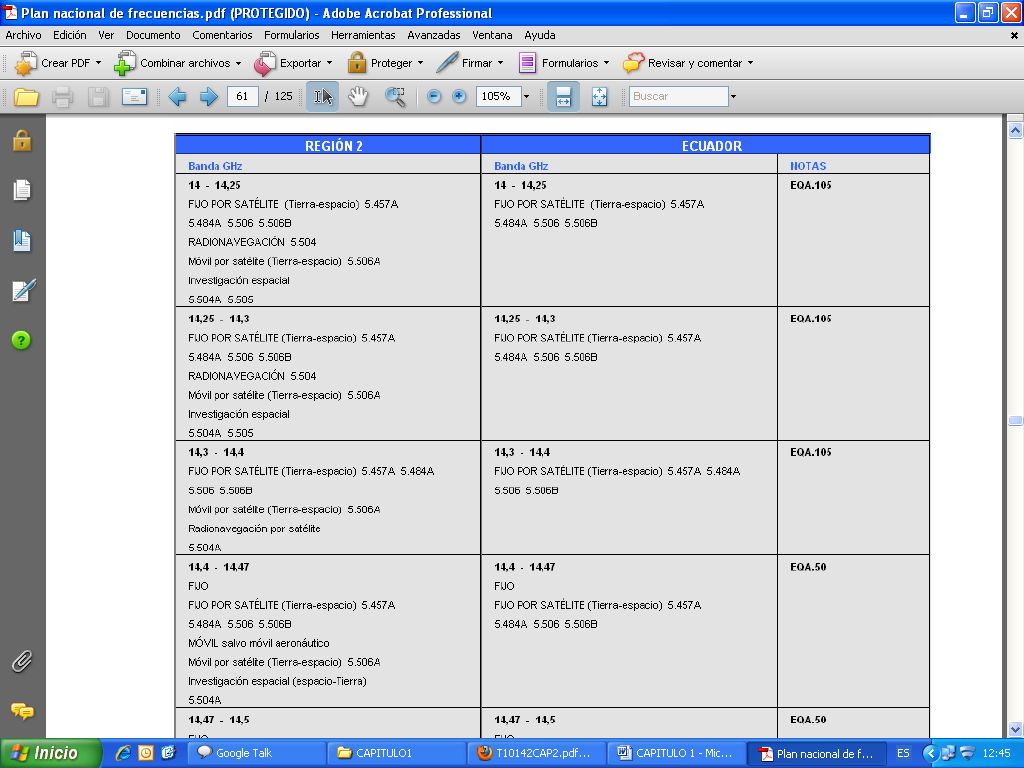 Ley Especial de Telecomunicaciones
Ley que consta de ocho capítulos 
permitirán el uso adecuado del espectro

Disposiciones Fundamentales

De las Tasas y Tarifas

Del Plan de desarrollo de las telecomunicaciones

De los Usuarios

De la Sanciones

Del Consejo Nacional de Telecomunicaciones, de la Secretaria Nacional de Telecomunicaciones y de la Superintendencia de Telecomunicaciones.

Régimen de Libre Competencia

Reformas a la ley Radiodifusión y Televisión
Regulación del Espectro Radioeléctrico
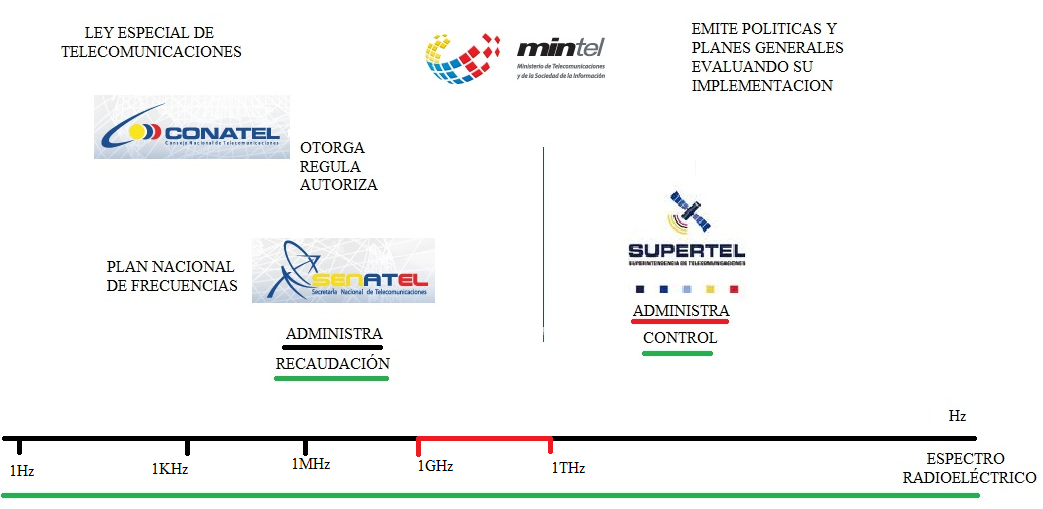 LA BANDA MICROONDAS
Antenas
enlaces radioeléctricos por microonda             antenas tipo parabólicas
En enlaces radioeléctricos terrestres por problemas de interferencias



             reflectores adicionales de alto rendimiento y ancho de banda
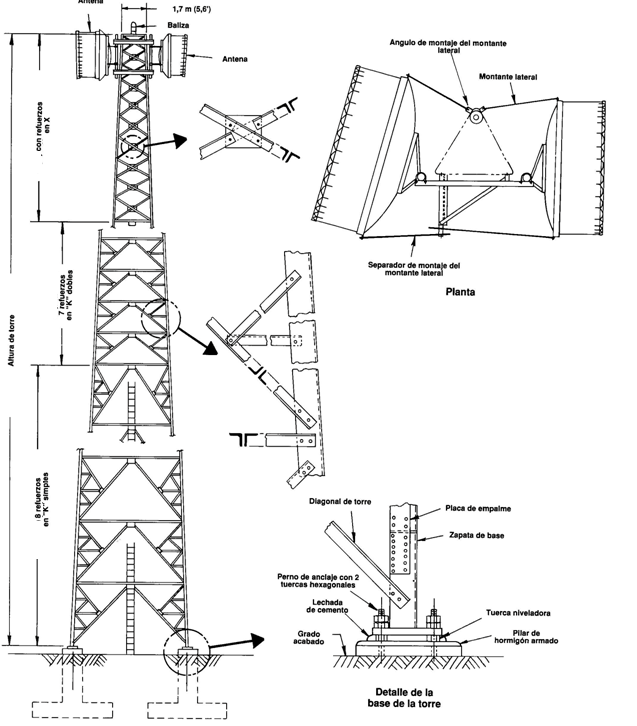 REFLECTOR PARABÓLICO
El propósito de mejorar las prestaciones frente a las interferencias
GANANCIA DE ANTENA
G = 10.log {4πAo/λ2};                  
Siendo  Ao = η.π.(d/2)2
Ao es la superficie efectiva proyectada de la abertura del reflector

λ es la longitud de onda en el espacio libre,
 d el diámetro de la antena

η la eficiencia de la apertura expresada en %.
 
La ganancia de una antena es proporcional a la frecuencia, la eficacia de la apertura y el diámetro del reflector.

 La eficiencia η se encuentra entre el 50 y 75 %
Repetidores
permitir que exista línea de vista y no se pierda por la curvatura terrestre u obstáculos, consiguiendo enlaces superiores al horizonte óptico

 dos tipos activos o pasivos
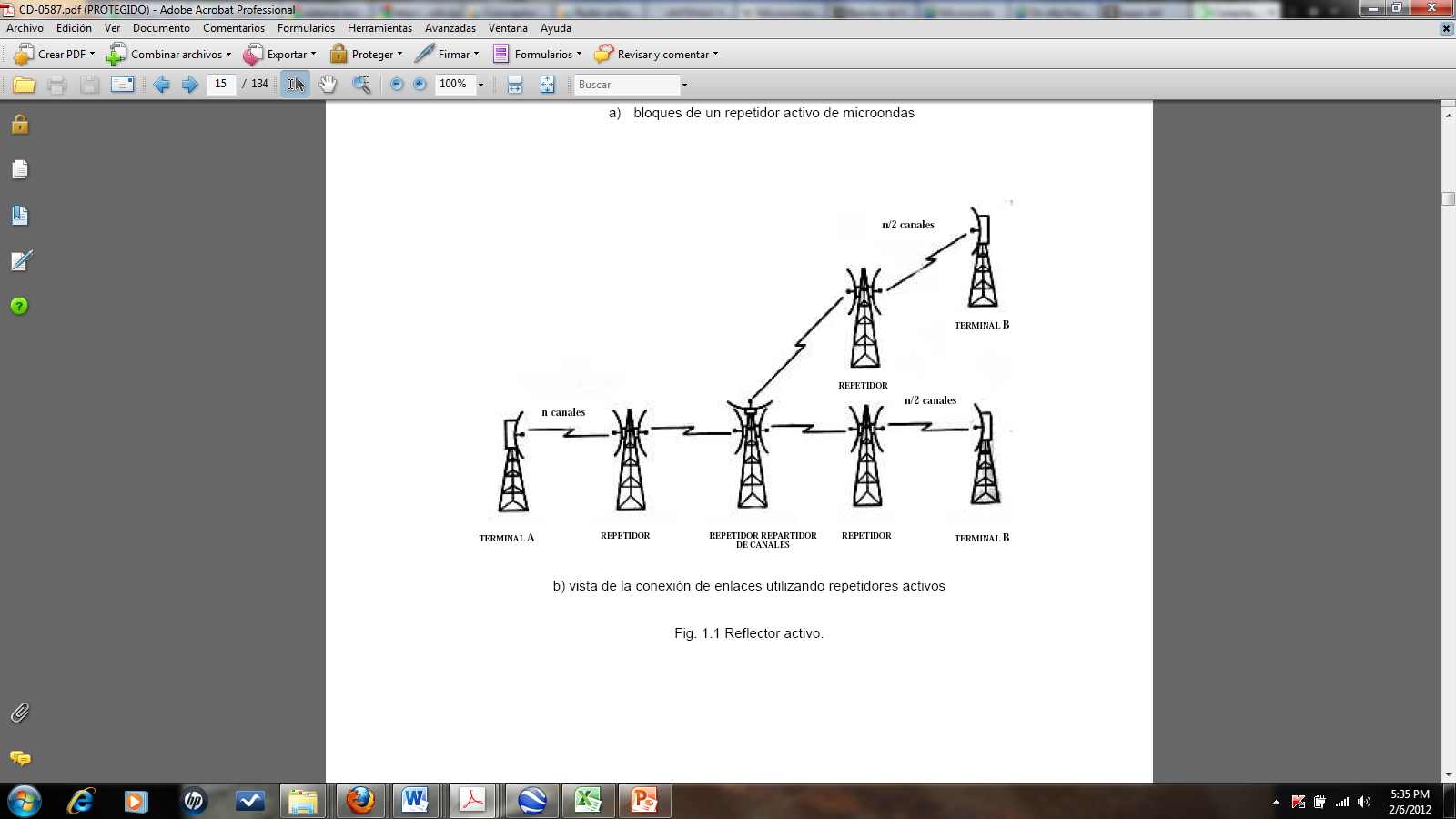 Características de las bandas microondas en Enlaces Radioeléctricos
EQA 45
EQA.50
EQA.85
EQA.110
EQA.115
EQA.140
EQA.60
EQA.115
EQA.120
EQA.50
EQA.90
EQA.110
EQA.50
EQA.105
EQA.125
Ocupación de bandas Microonda para Enlaces Radioeléctricos
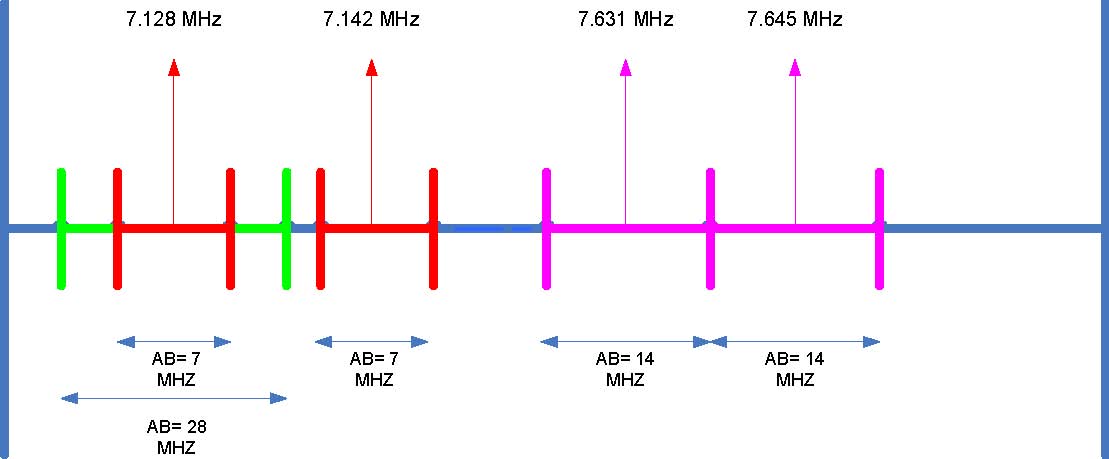 Por Provincia
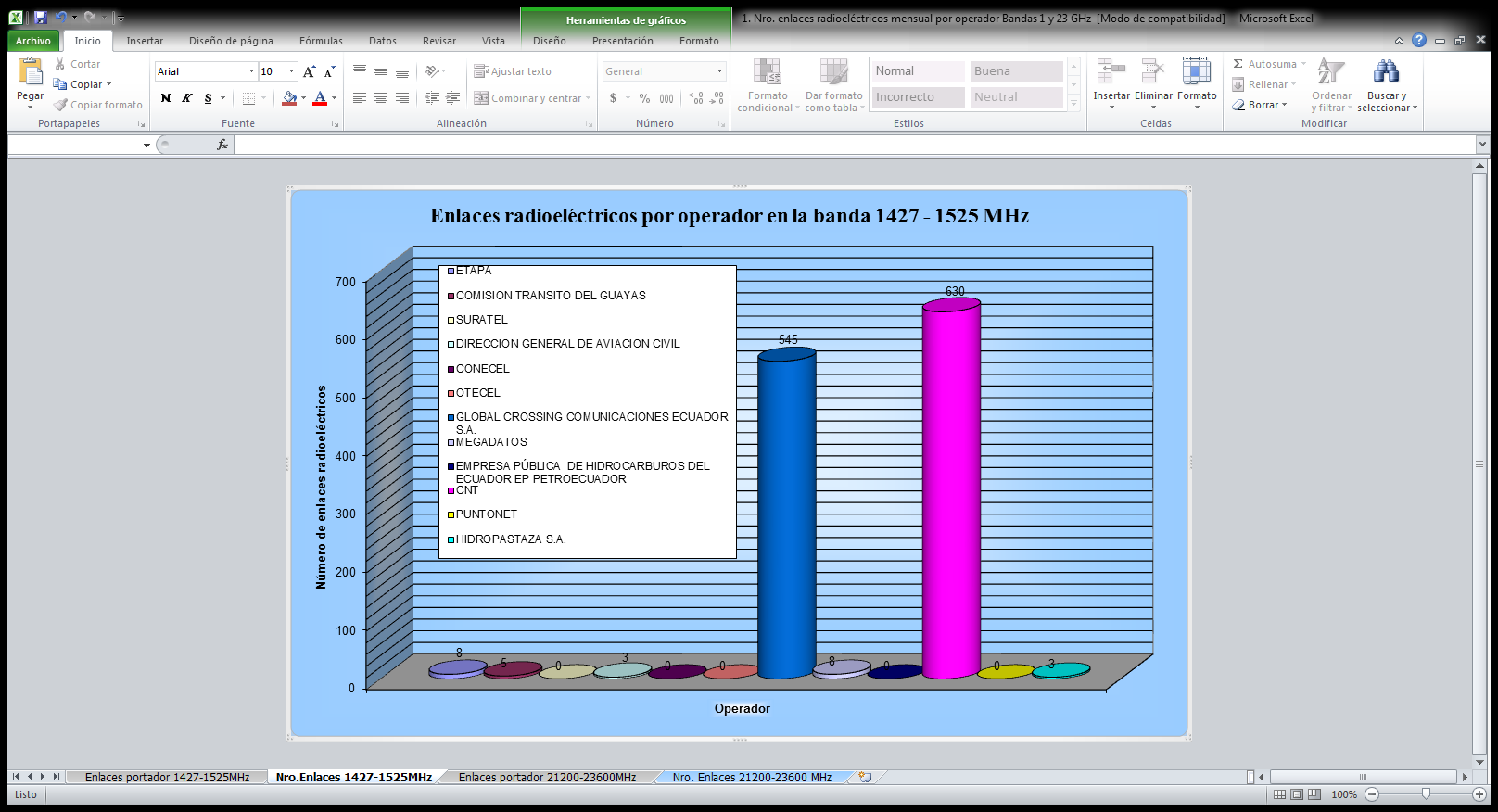 Por Operador
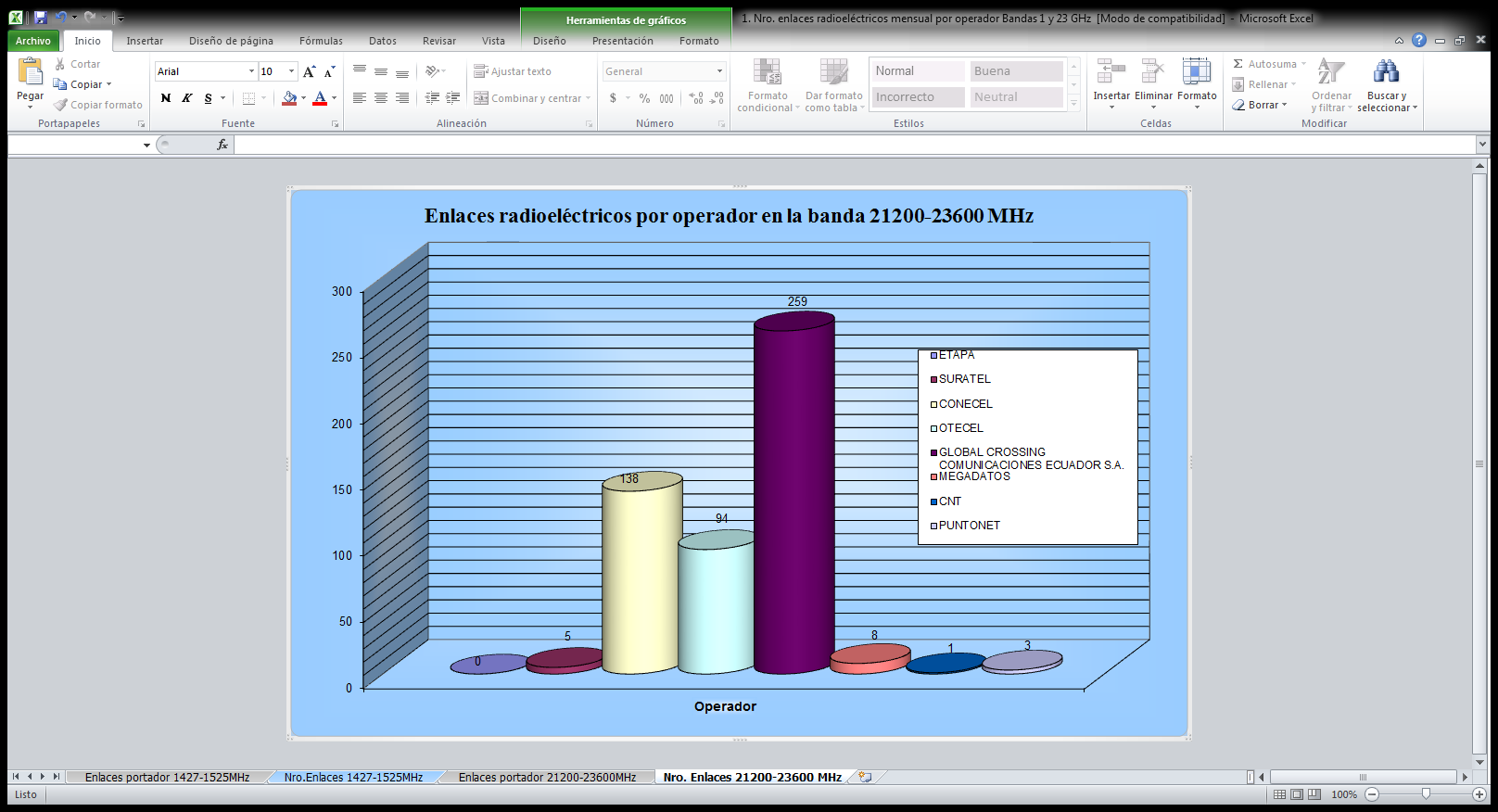 Por Sitio
Alrededor de 129 sitios en todo el territorio nacional se encuentran ubicados los equipos que permiten realizar los enlaces de radio
Banda de 1427 - 1525 MHz
Banda de 5925 - 6425 MHz
Banda de 7125 - 8500 MHz
gran demanda                   disponibilidad menor al 30 %
Banda de 7125 - 8500 MHz
Banda de 14400 - 15350 MHz     

menor longitud de onda             menor porcentaje de ocupación
Determinación de sitios y rutas críticas
Recomendaciones para Asignación de Frecuencias
La Unión Internacional de Telecomunicaciones (ITU)

serie de recomendaciones internacionales             uso del espectro radioeléctrico
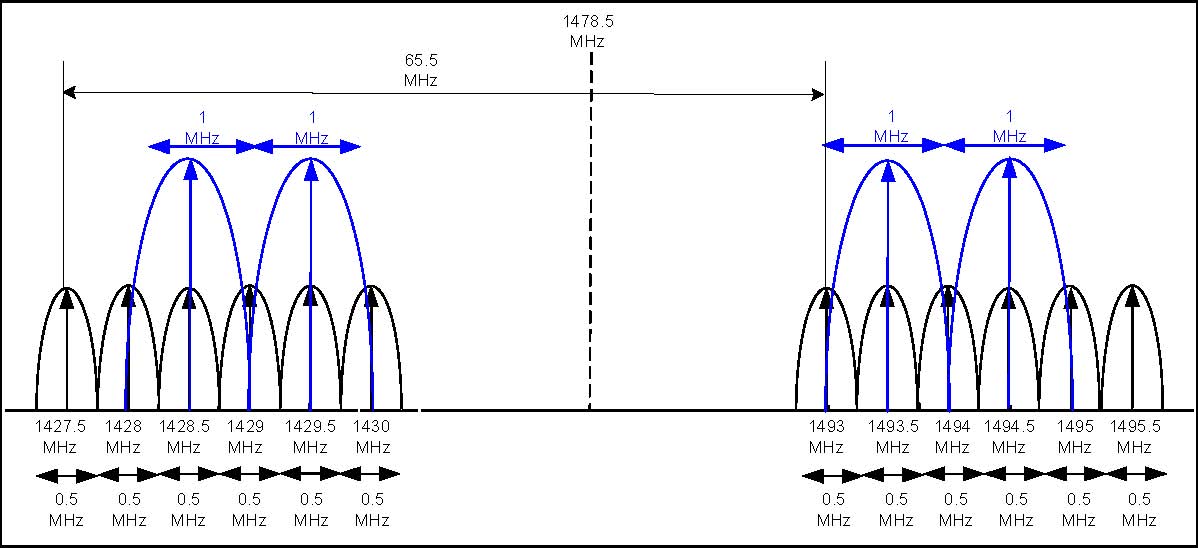 Banda de 1GHz se ha dispuesto la siguiente relación:

Mitad inferior de la banda: fn = fo − 51,5 + 0,5n MHz           
Mitad superior de la banda: fn'= fo +14 + 0,5n MHz               

Dónde:

fn: frecuencia central de un radiocanal
fn':  la frecuencia central de un radiocanal en la mitad superior de la banda 
fo: frecuencia central de la banda
n: número del canal [1-64]
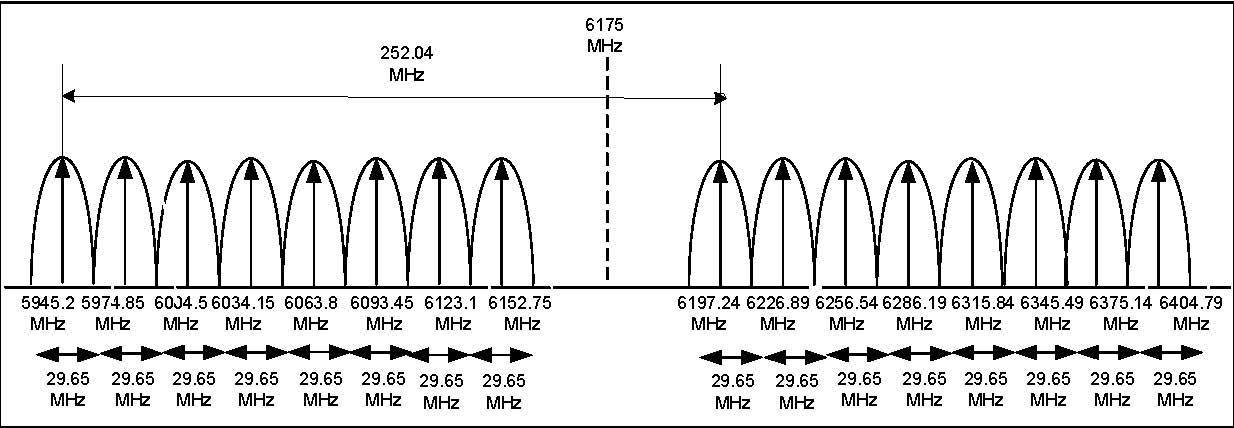 Banda de 6 GHz se divide en 2 partes 
la parte superior de la banda está asignada a la administración del CONATEL.

La siguiente relación nos permite conocer la distribución de los canales de esta banda .
Mitad inferior de la banda: fn = fo − 259,45 + 29,65n MHz        
Mitad superior de la banda: fn'= fo − 7,41+ 29,65n MHz            

Dónde:

fo:  la frecuencia central de la banda 
fn:  la frecuencia central de un radiocanal en la mitad inferior de la banda 
fn':  la frecuencia central de un radiocanal en la mitad superior de la banda 
n: número del canal [1-8]
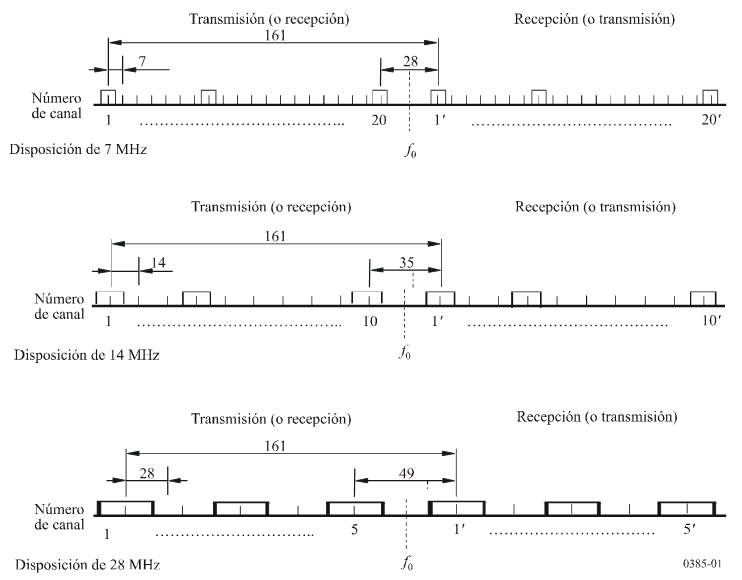 Para la banda de 7 GHz (7110 - 7900) que como sabemos es una de las bandas más congestionadas, expresa las relaciones para una separación de canales de 7 MHz [7]:
Mitad inferior de la banda: fn = fo − 154 + 7n MHz           
Mitad superior de la banda: fn'= fo + 7 + 7n MHz              
Donde n: numero de canal [1 - 20]

La siguientes relaciones, expresan la distribución de canales para una separación de canal de 14 MHz:
Mitad inferior de la banda: fn = fo – 157.5 + 14n MHz      
Mitad superior de la banda: fn'= fo + 3.5 + 14n MHz         
Donde n: número de canal [1 - 10]

Finalmente la distribución de canales para la separación de 28MHz
Mitad inferior de la banda: fn = fo – 164.5 + 28n MHz       
Mitad superior de la banda: fn'= fo + 3.5 + 28n MHz          
Donde n: número de canal [1 - 5]
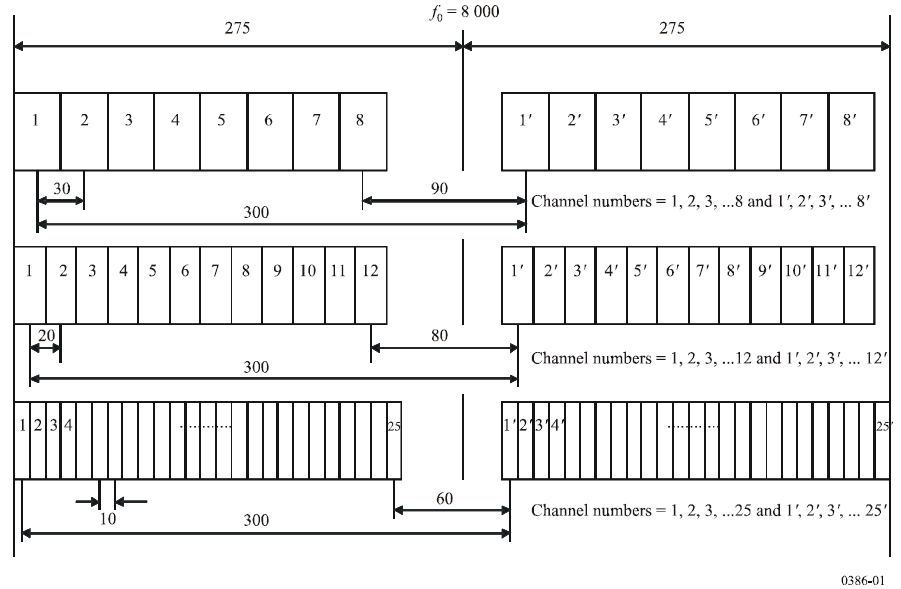 En la banda de 8 GHz, la recomendación ITU-F.386 nos indica que la canalización de la banda (7725 – 8500 MHz) viene dada por las expresiones para sistemas de 30 MHz 
Mitad inferior de la banda: fn = fo – 290 + 30n MHz       
Mitad superior de la banda: fn'= fo + 10 + 30n MHz        
Donde n: número de canal [1 - 8]

Para sistemas con canales de separación 20 MHz, tenemos:4
Mitad inferior de la banda: fn = fo – 285 + 20n MHz        
Mitad superior de la banda: fn'= fo + 15 + 20n MHz         
Donde n: número de canal [1 - 12]

Para sistemas con canales de separación 10 MHz, tenemos:4
Mitad inferior de la banda: fn = fo – 280 + 10n MHz        
Mitad superior de la banda: fn'= fo + 20 + 10n MHz         
Donde n: número de canal [1 - 25]
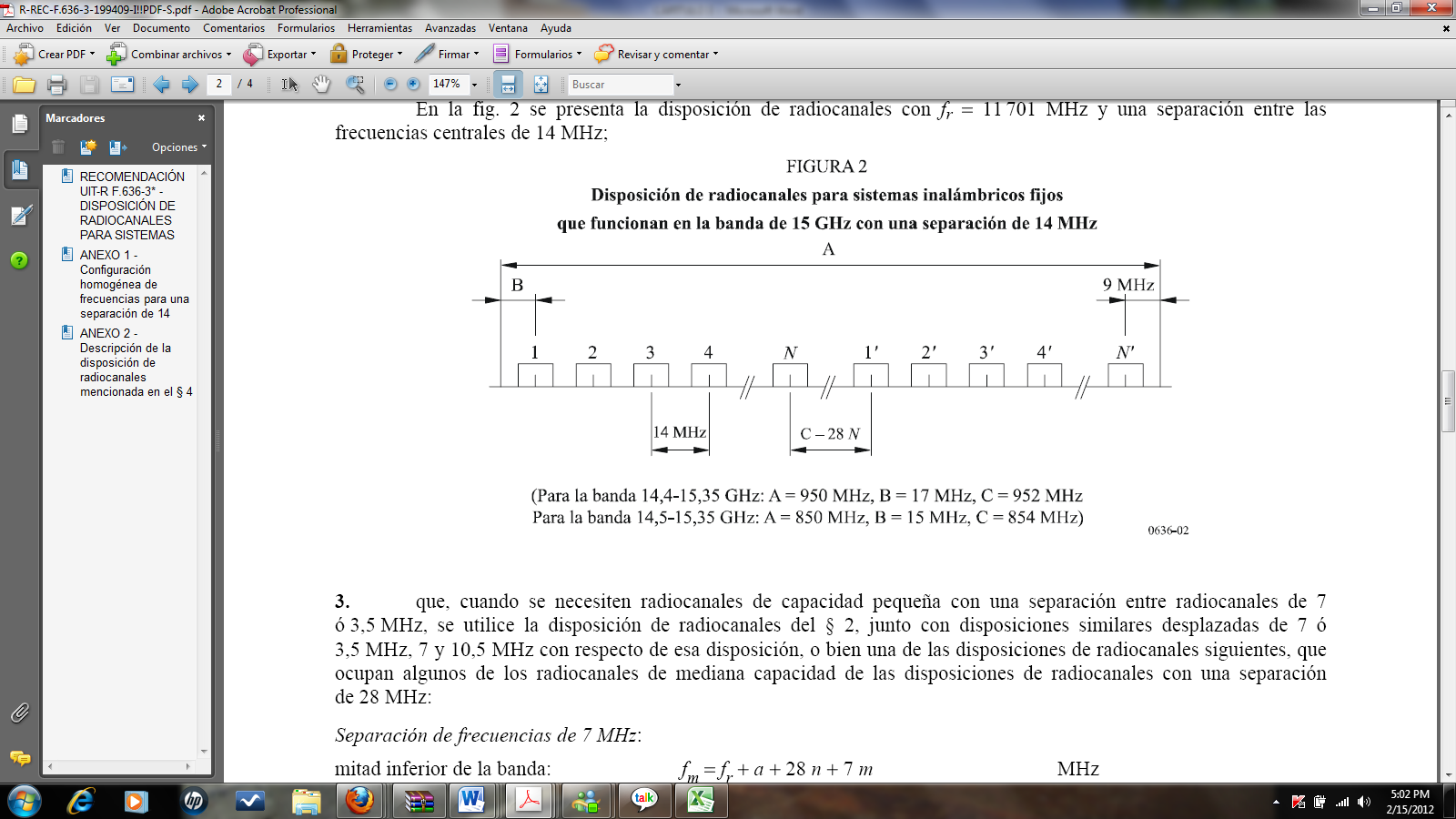 Para la banda de 14 – 15 GHz, la recomendación ITU-F.636 indica 
14,4-15,35 GHz está atribuida al servicio fijo y 14,5-15,35 GHz se atribuida a sistemas inalámbricos fijos:

Separación de radiocanales de 7 MHz
Sea N el número del radiocanal;
Mitad inferior de la banda: fm = fr + a + 28n +7m MHz              
Mitad superior de la banda: fm'= fr + 3608.5  –  28(N – n) + 7m MHz   
Donde 
fr : frecuencia de referencia
m = 1, 2, 3 ó 4
n : número de radiocanales del plan básico que se subdivide
a = 2 670,5 MHz para la banda 14,4-15,35 GHz, y a = 2 768,5 MHz para la banda 14,5-15,35 GHz.

Separación entre radiocanales de 14 MHz se obtenga del siguiente modo:
Mitad inferior de la banda: fn = fr + a + 14 n MHz                
Mitad superior de la banda: f n′ = fr + 3 640 – 14 (N – n) MHz       
Dónde:
fr : frecuencia de referencia,
a = 2 702 MHz para la banda 14,4-15,35 GHz, y a = 2 800 MHz para la banda 14,5-15,35 GHz,
n = 1, 2, . . . N con N ≤ 32 para la banda 14,4-15,35 GHz,
y N ≤ 30 para la banda 14,5-15,35 GHz.
Análisis de Canalización
No es un uso eficiente

Asignación desordenada

Problemas de interferencia

Difícil de administrar (Regulador)
Uso eficiente

Asignación ordenada

Disminuye considerablemente interferencia

Simplicidad en la administración
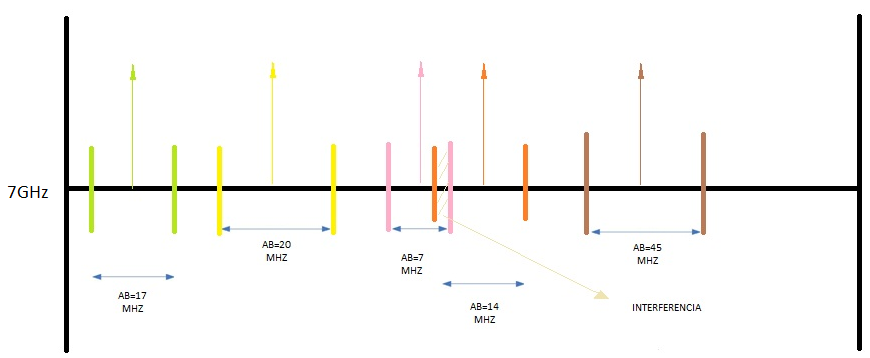 Ejemplo de Asignación sin Canalización
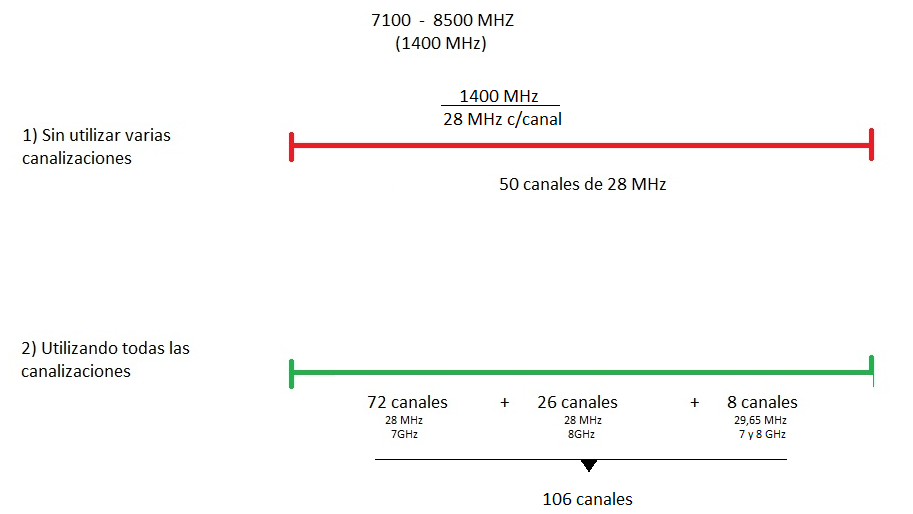 Ejemplo de Asignación considerando Canalización
Recomendaciones del grado de utilización en sitios y rutas
Anteriormente se determinó los sitios más congestionados comprobando que el mayor porcentaje de ocupación  por sitio se concentra en las bandas de 5925 – 6425 MHz pero principalmente en la banda 7125 – 8500 MHz, por lo que se ha llegado a la conclusión de analizar cuáles podrían ser sitios propicios para poder realizar nuevos enlaces.
En el análisis arrojo como resultados que los sitios menos ocupados
La principal ruta del pais es la de Quito – Guayaquil
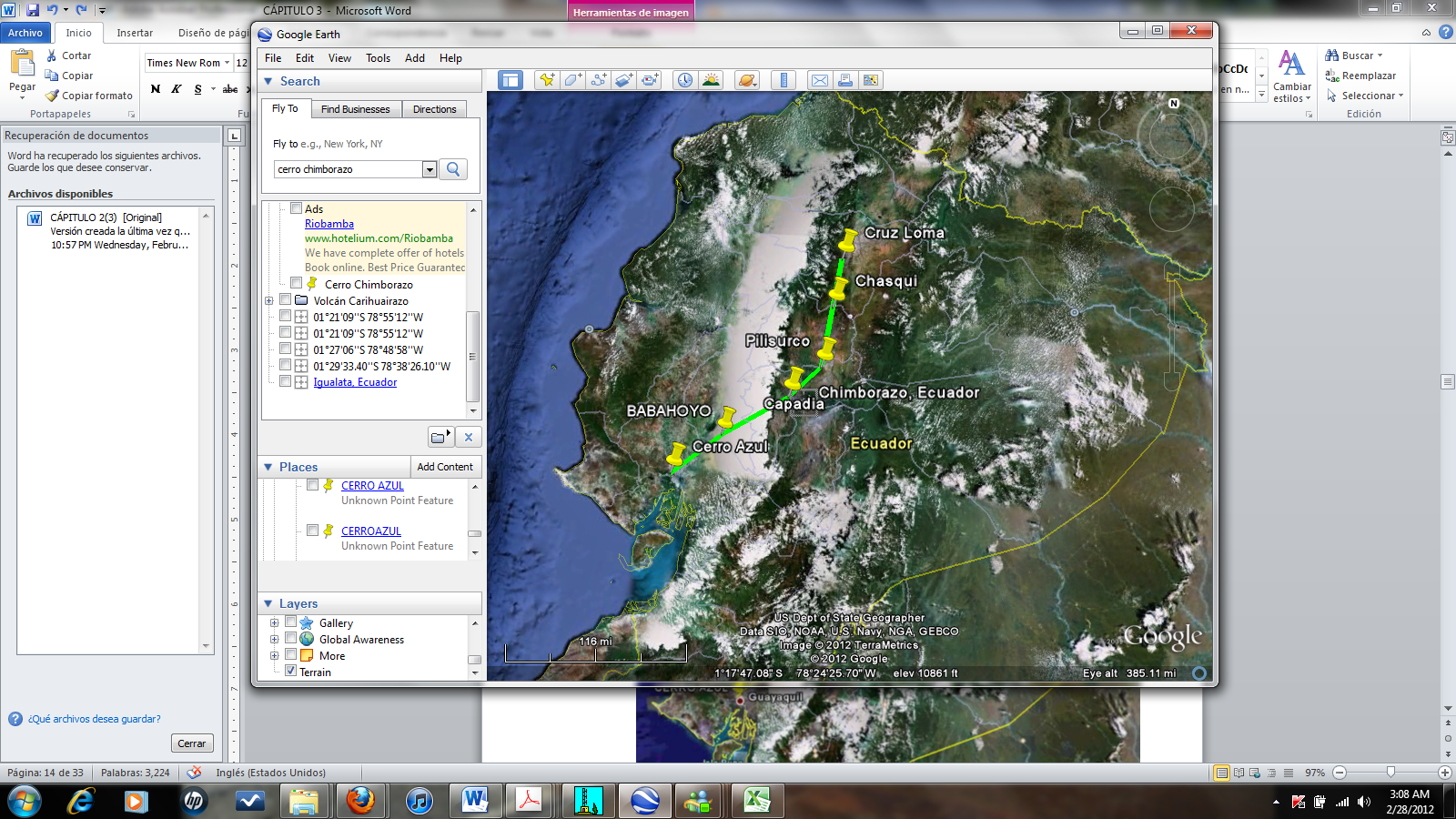 Gran Congestión                          nuevas rutas alternativas
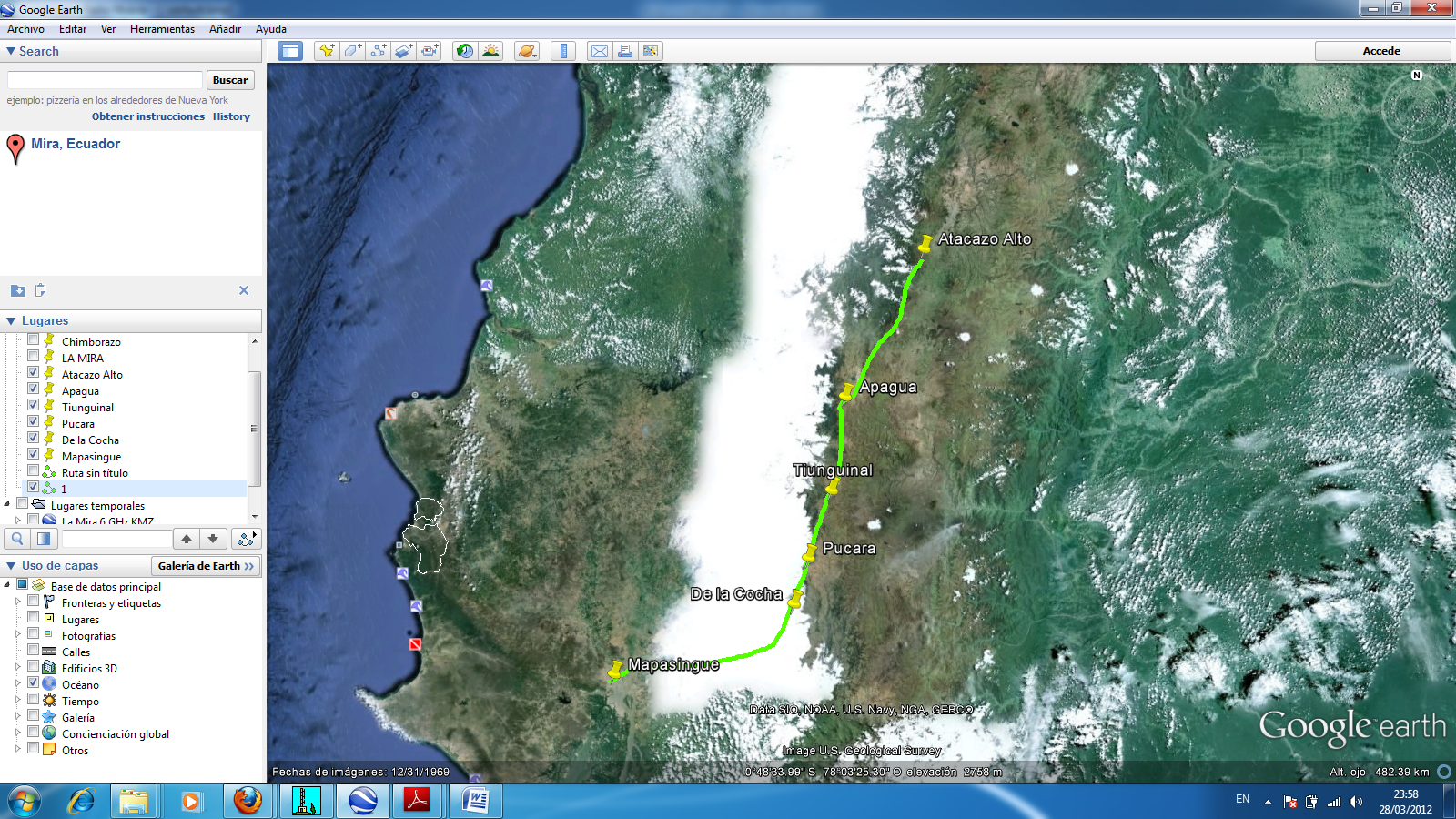 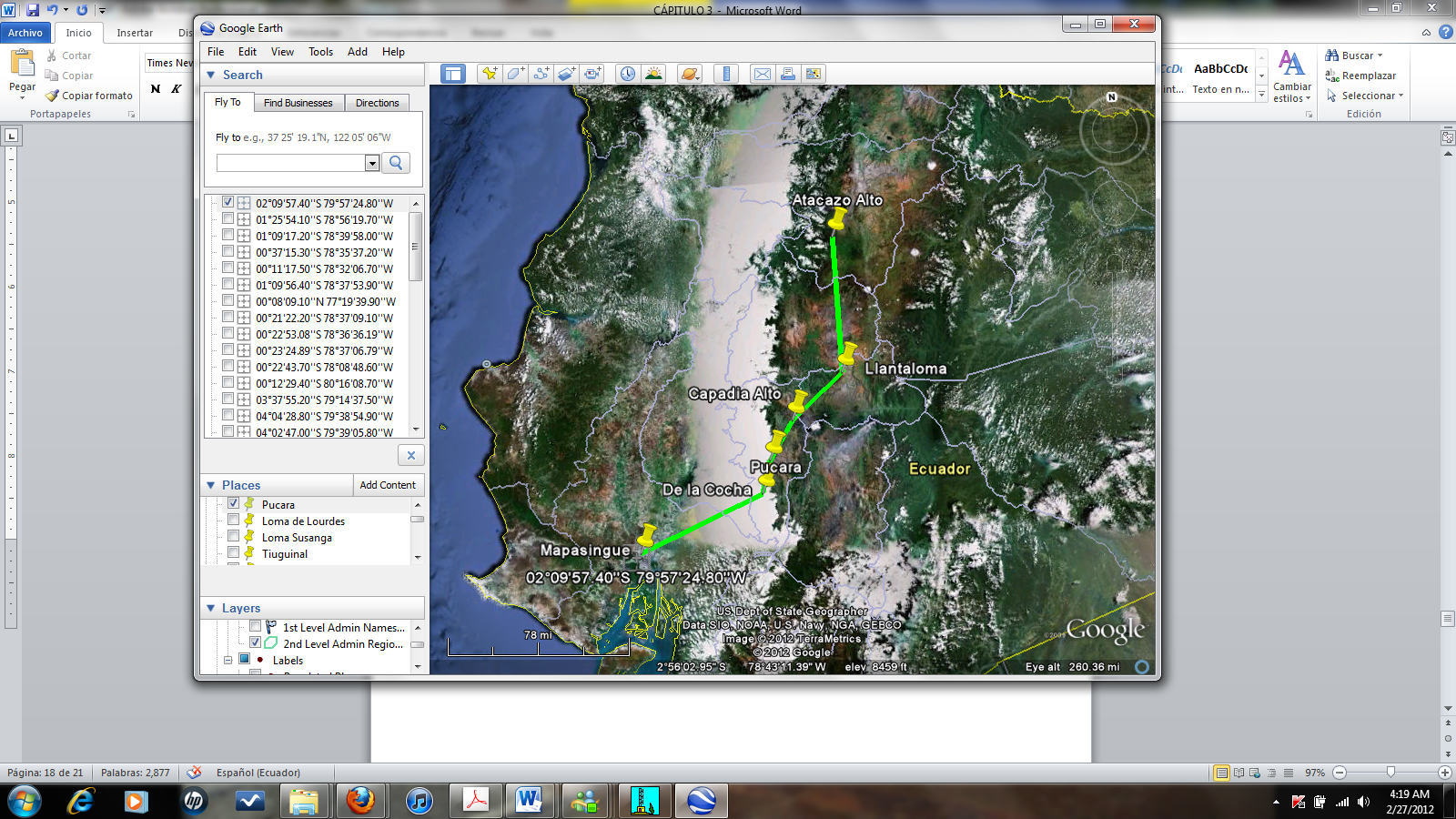 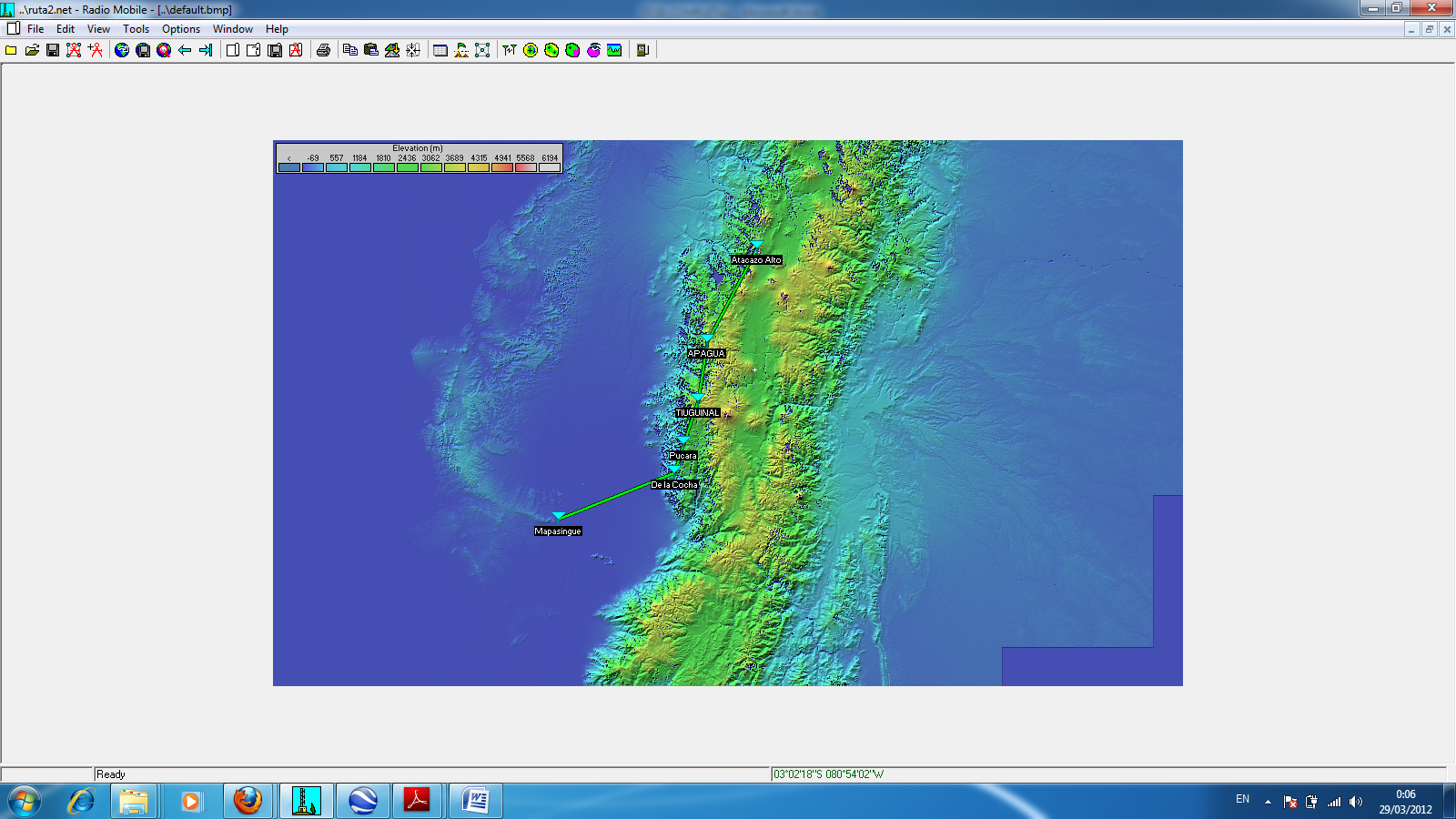 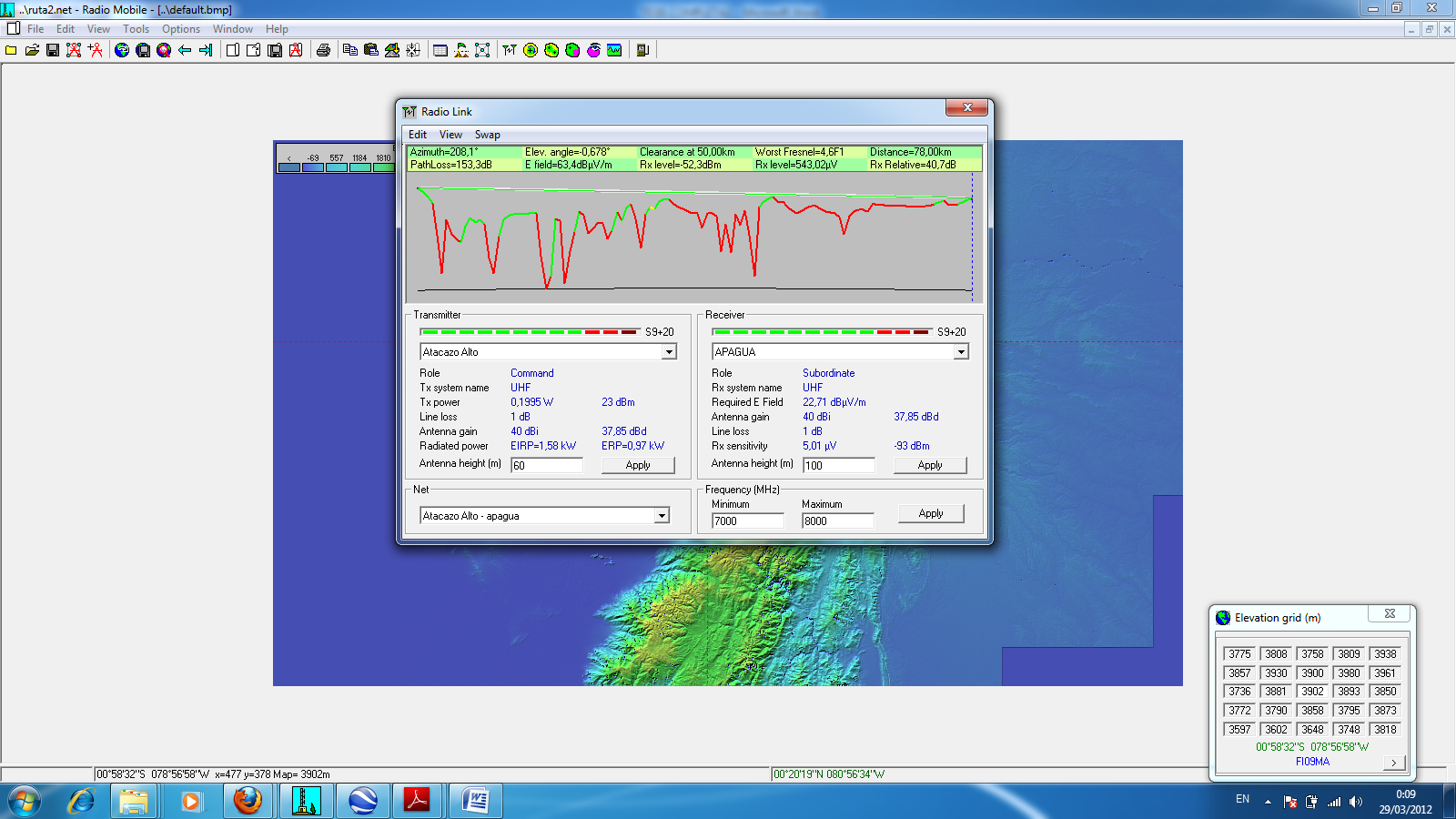 Características de enlace entre Cerro Atacazo Alto y Apagua.
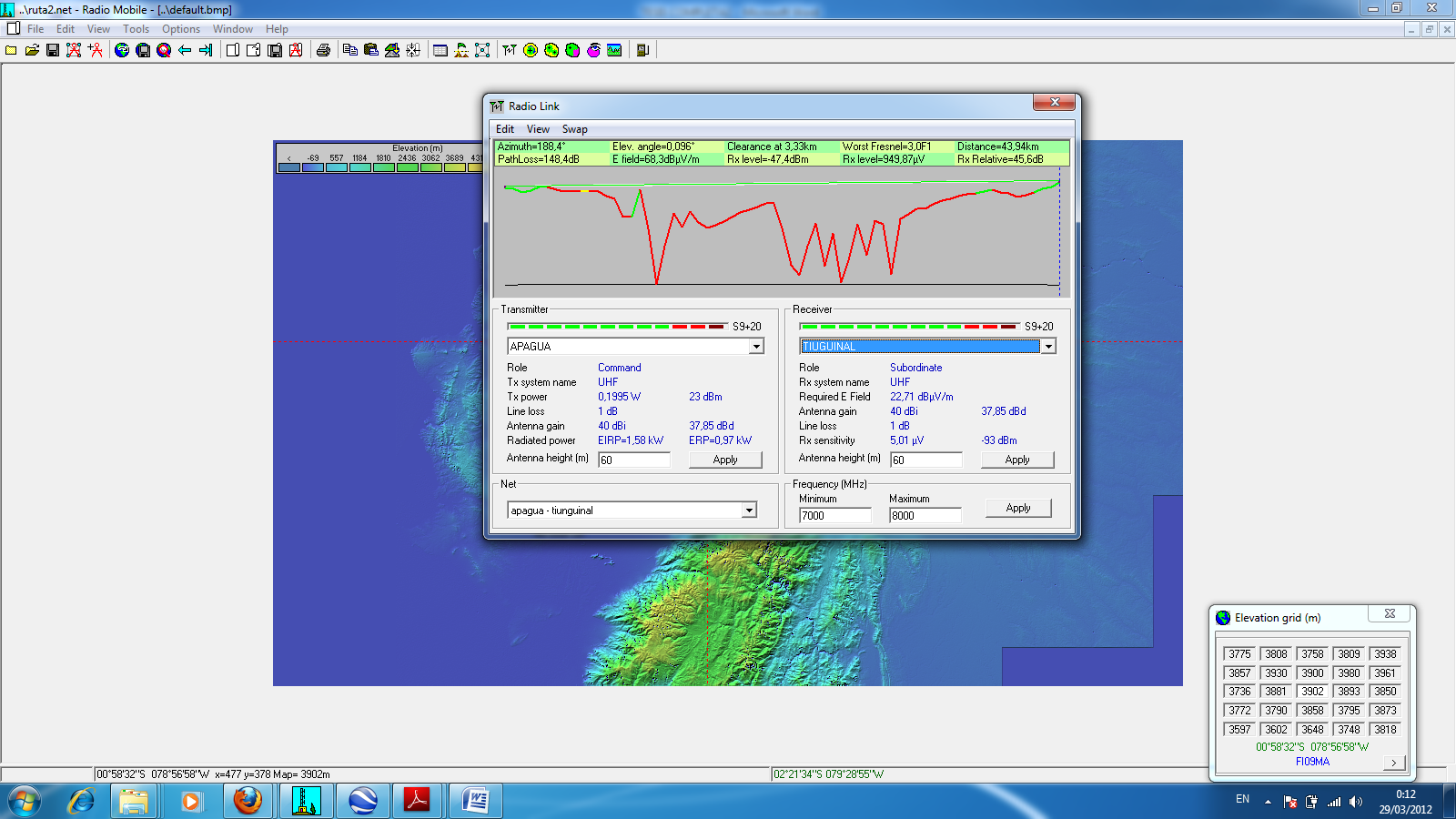 Características de enlace entre Cerro Apagua y Tiunguinal
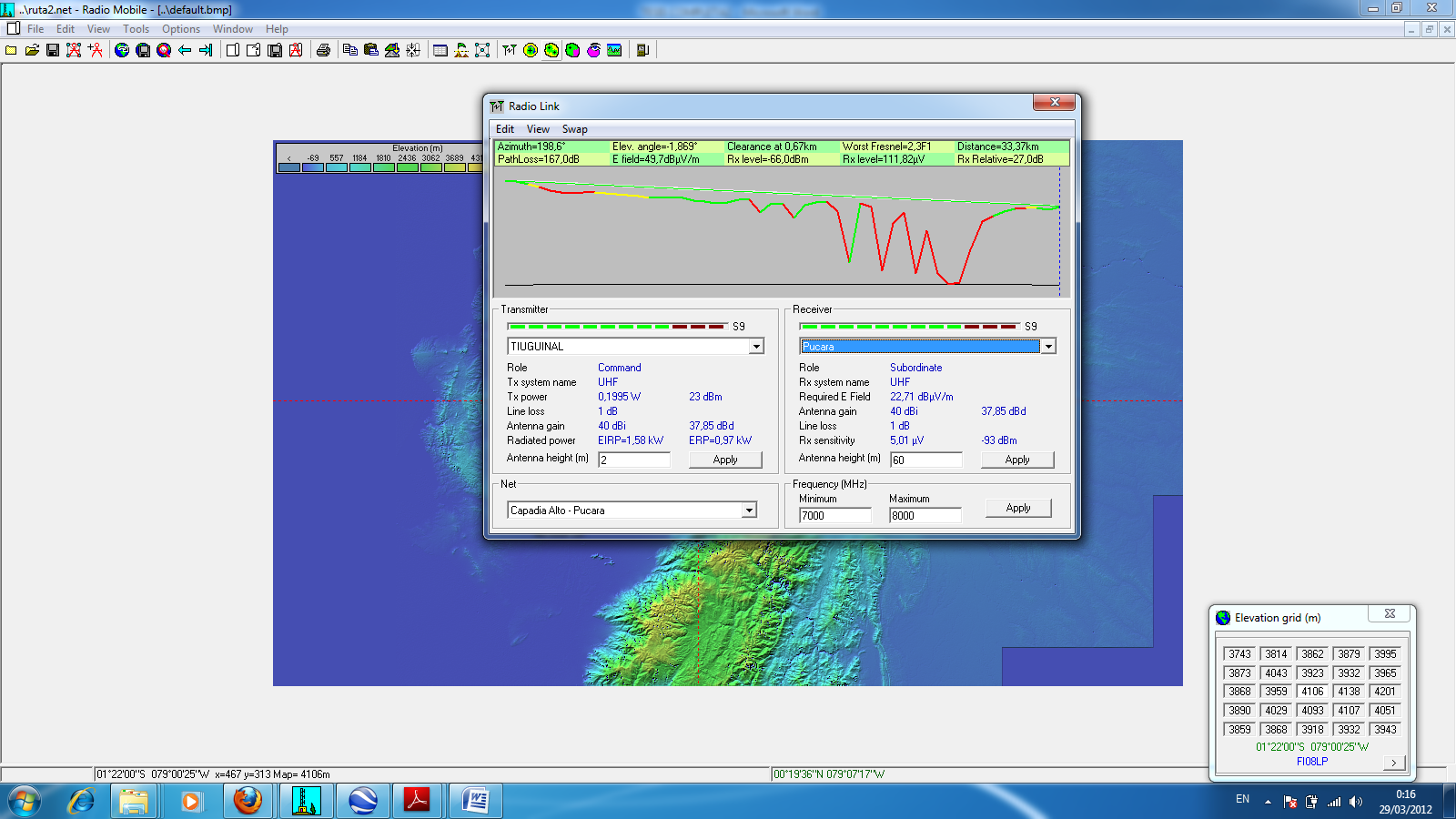 Características de enlace entre Cerro Tiunguinal y Cerro Pucara.
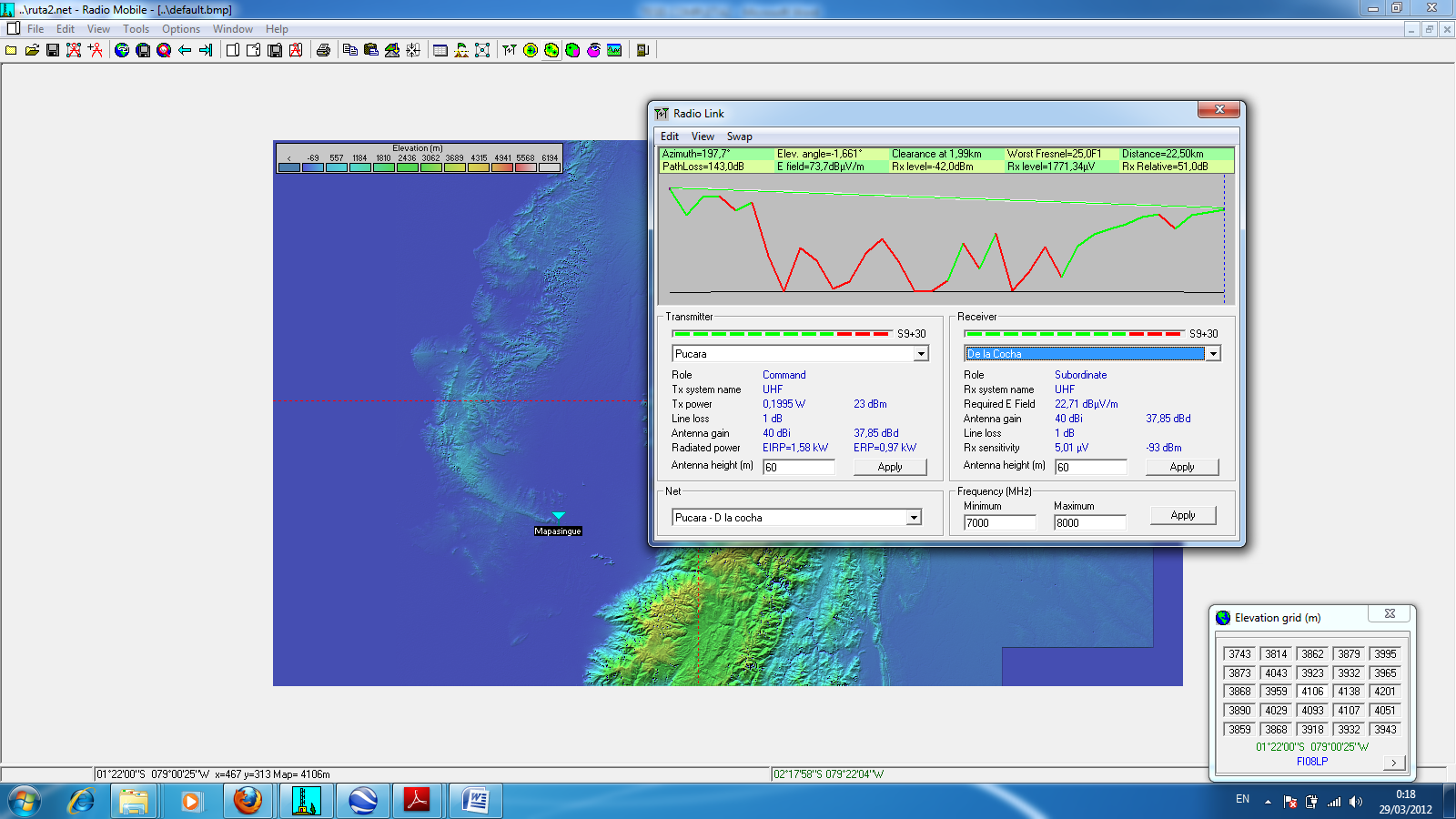 Características de enlace entre Cerro Pucara y Cerro de la Cocha.
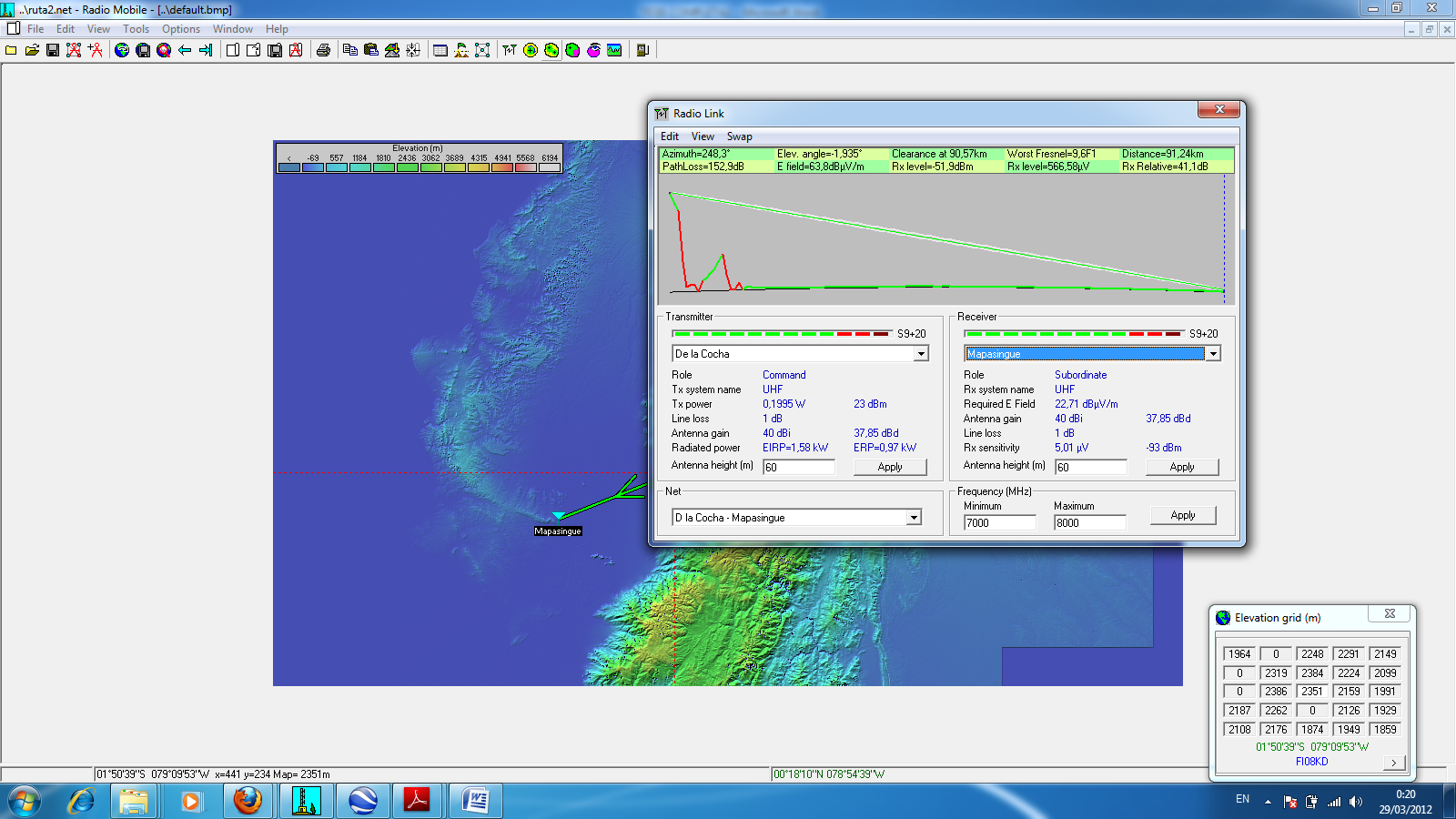 Características de enlace entre Cerro de la Cocha y Cerro Mapasingue.
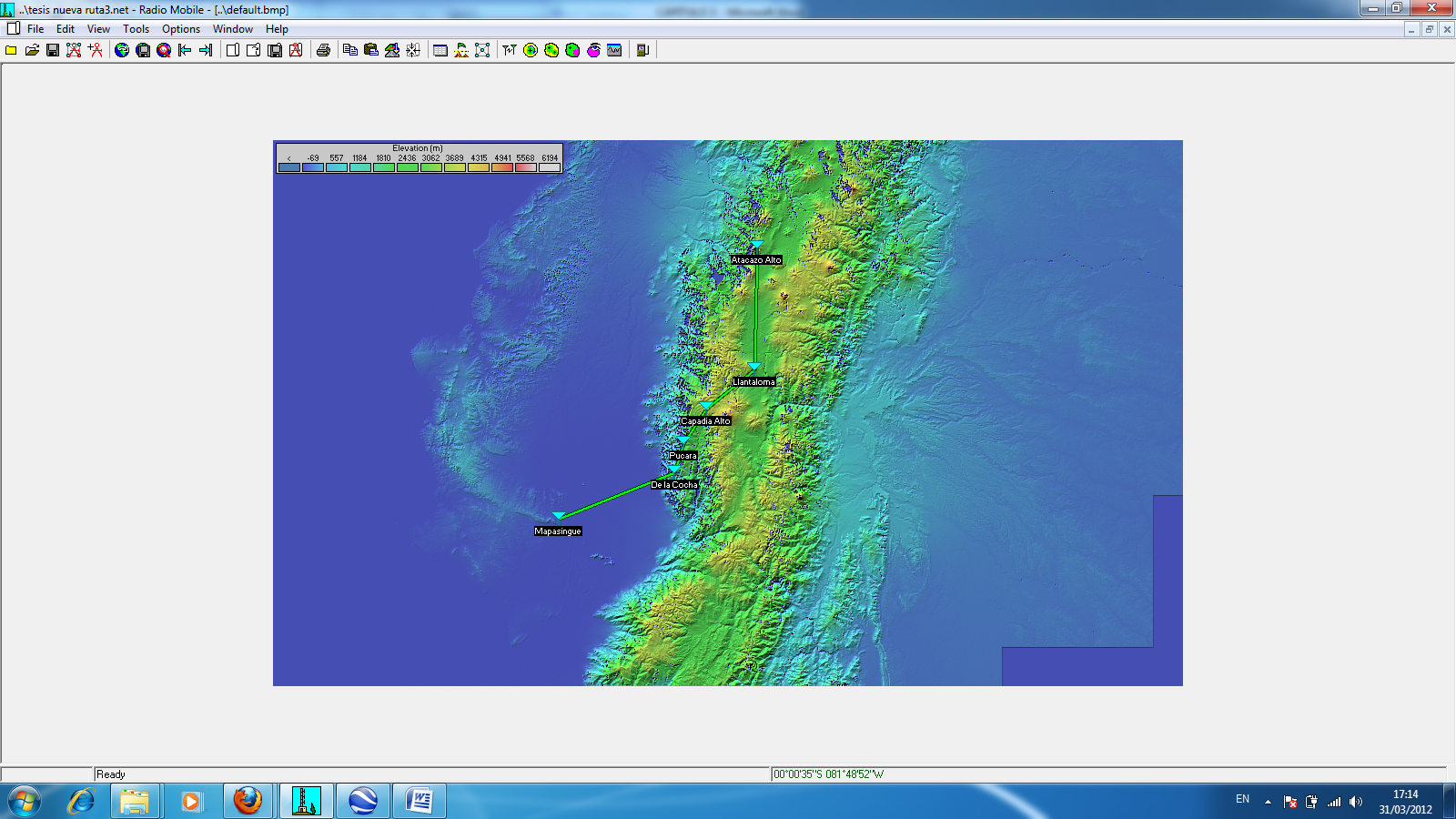 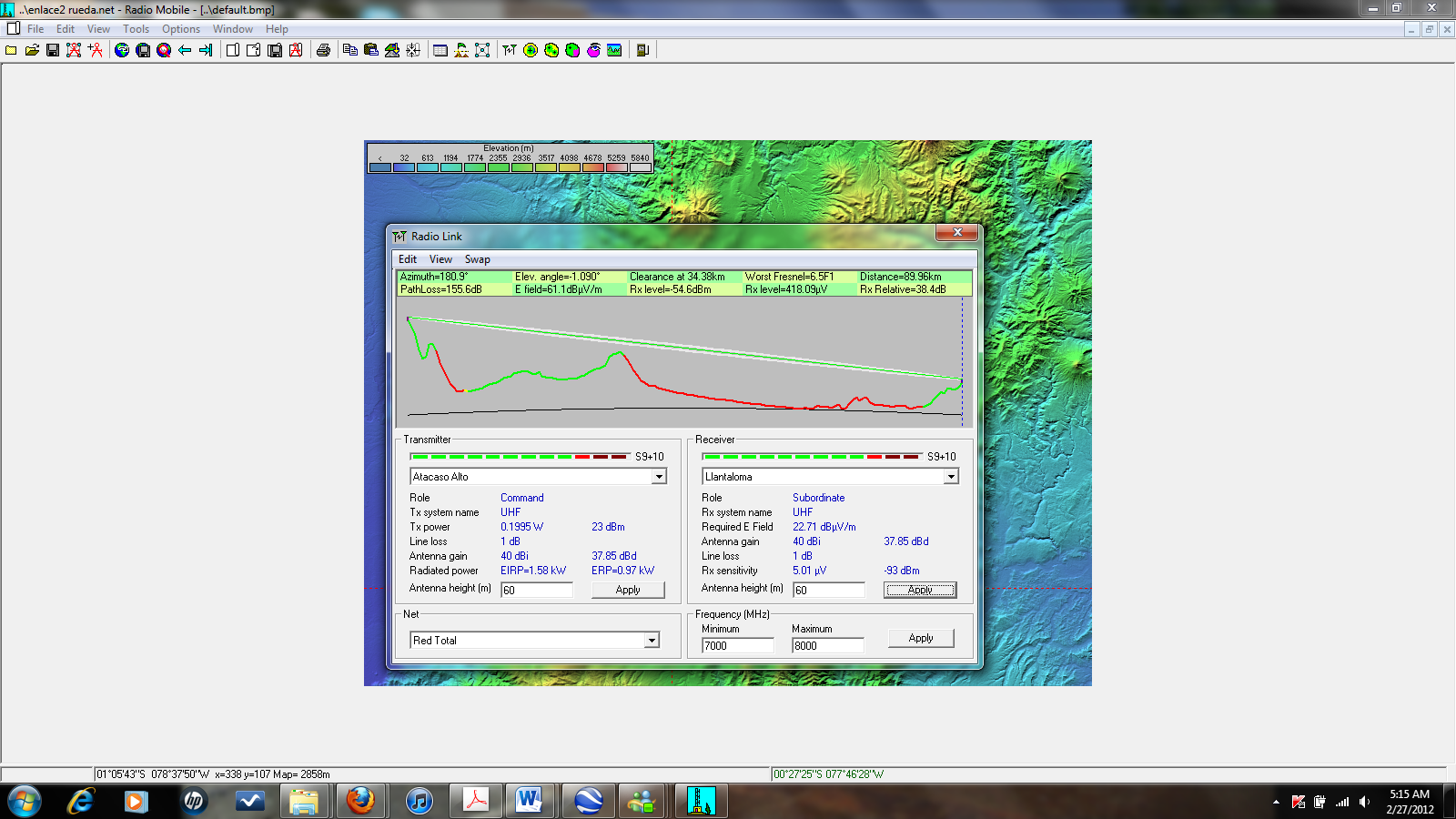 Características de enlace entre Cerro Atacazo Alto y Llantaloma
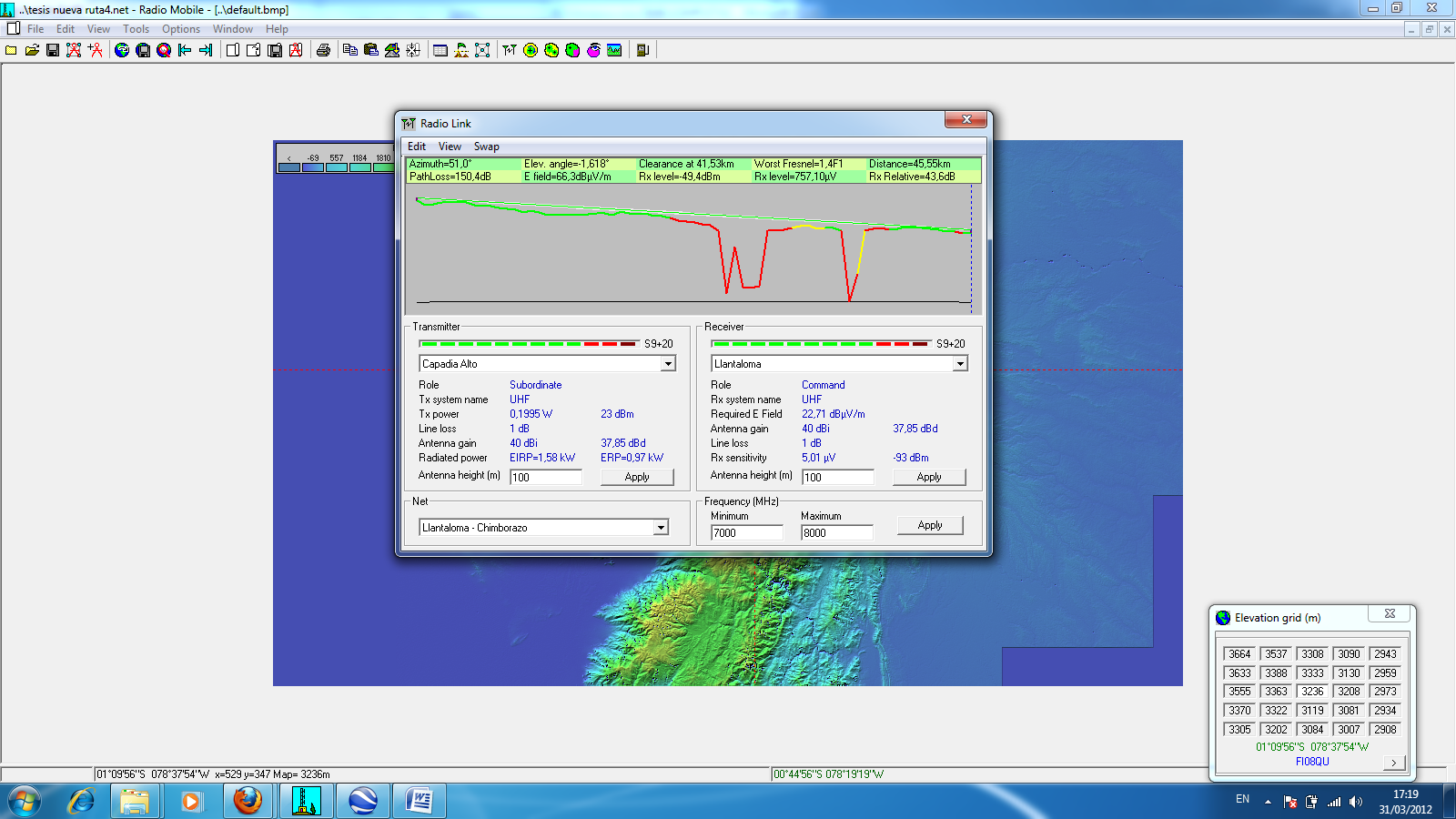 Características de enlace entre Cerro Llantaloma y Capadia Alto
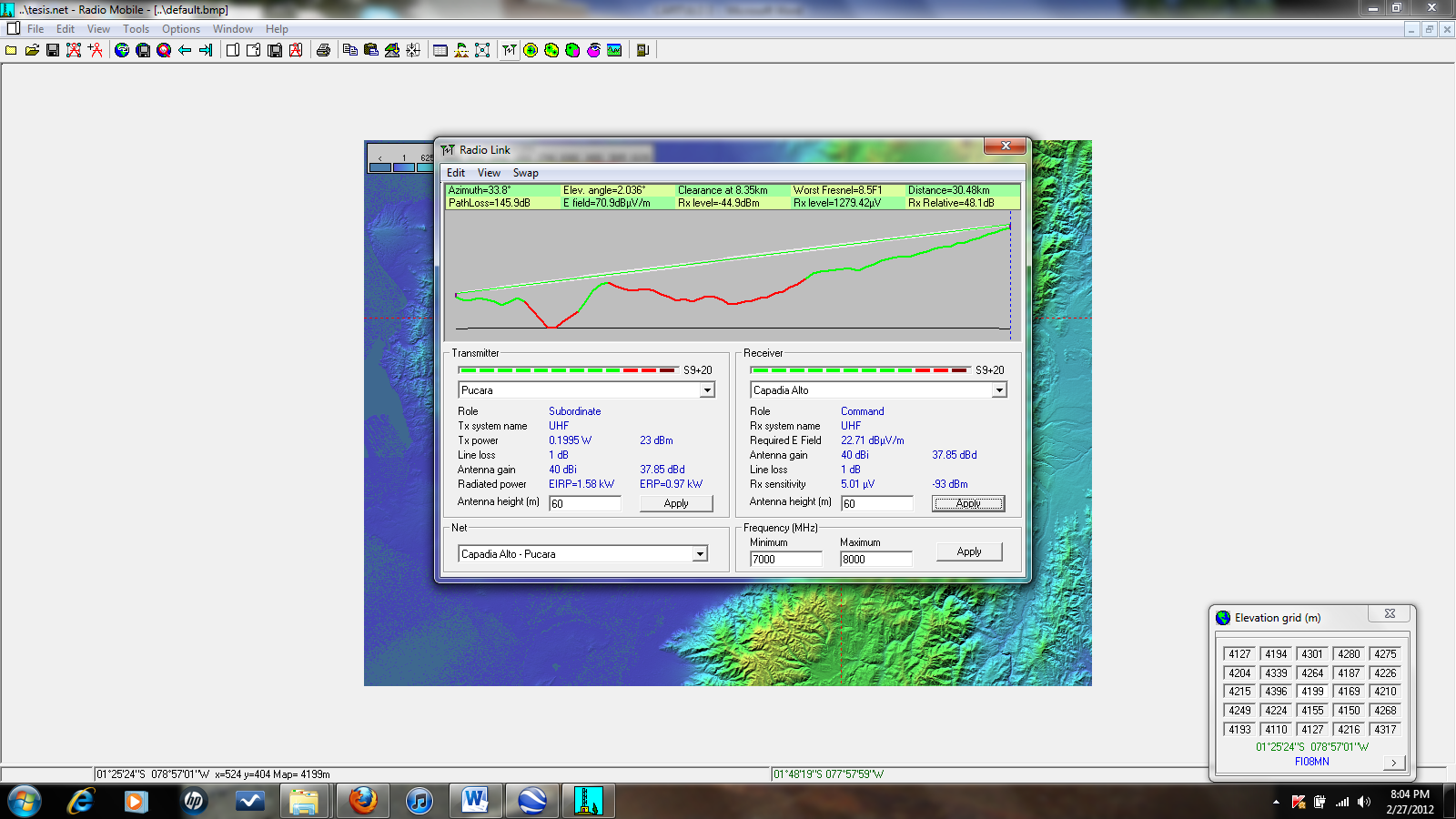 Características de enlace entre Cerro Capadia Alto y Cerro Pucara.
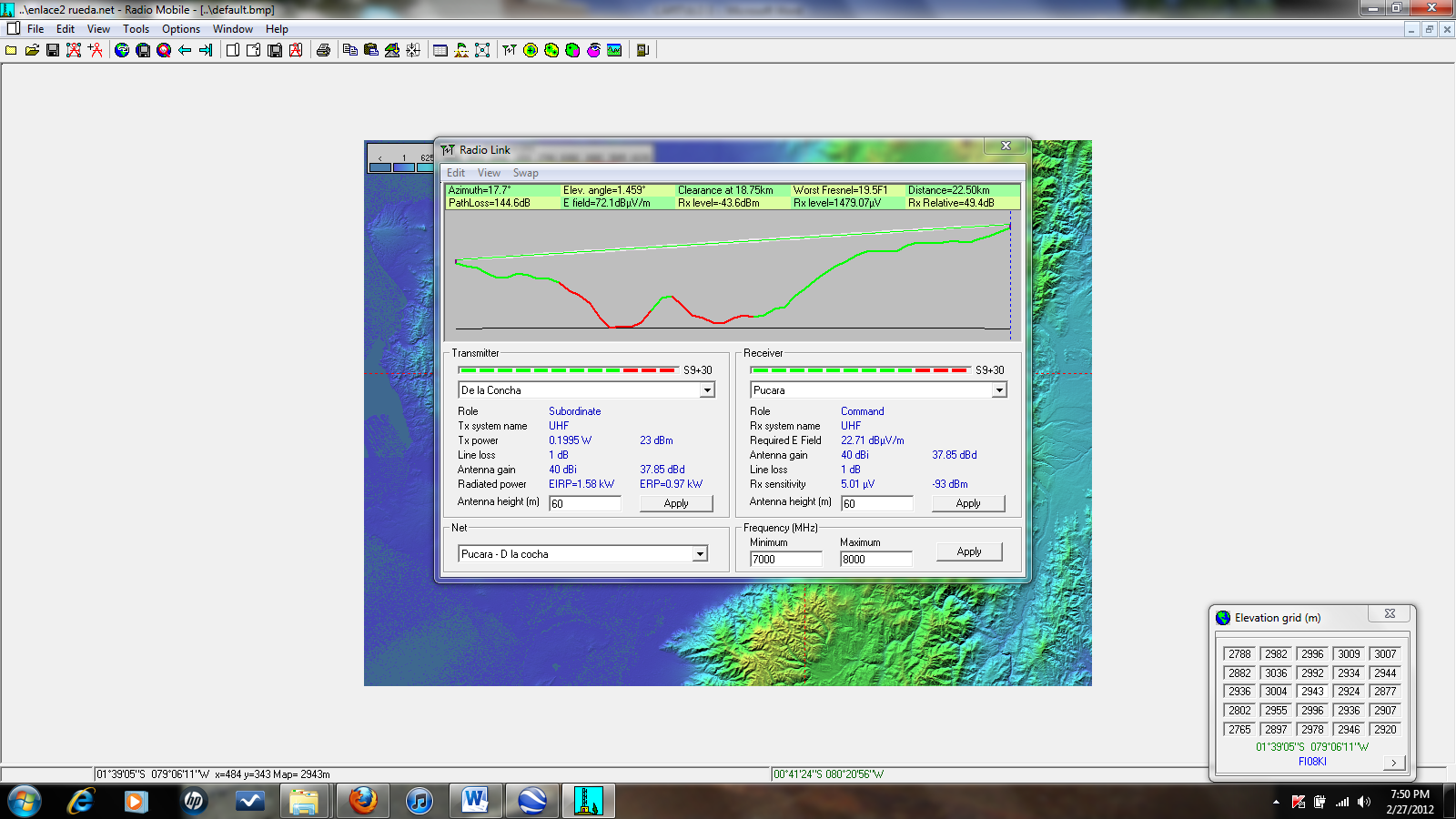 Características de enlace entre Cerro Pucara y Cerro De la Cocha.
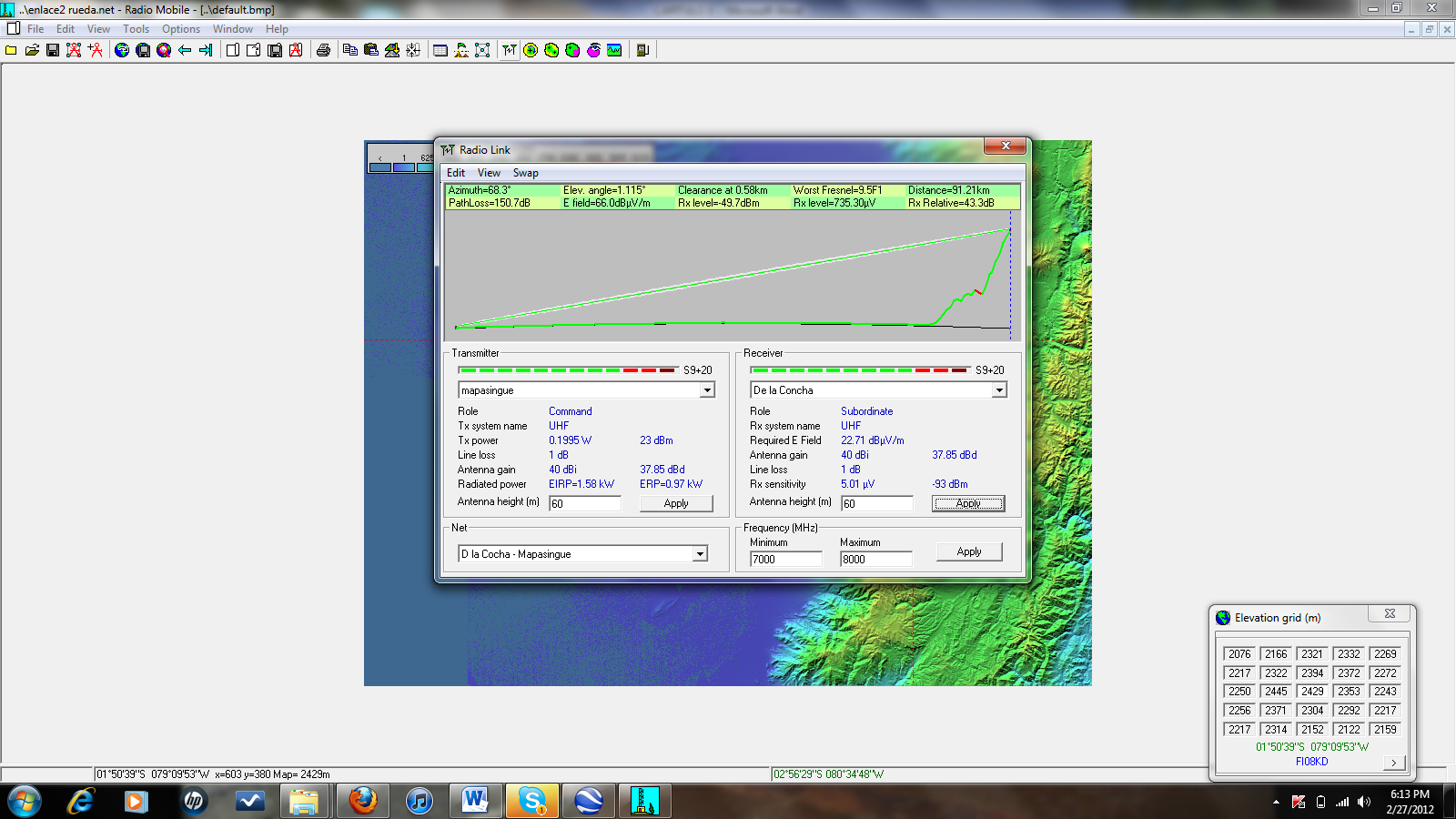 Características de enlace entre Cerro De la Cocha y Cerro Mapasingue.
Análisis de Rutas Propuestas
Las rutas analizadas constan ya de infraestructura la misma que se encuentra operante

Por lo que el costo de utilización de las nuevas rutas se reduciría a la adquisición de infraestructura del equipo de microonda 

En cada sitio debería instalarse un repetidor con un costo de $ 11.850,00 

Existen 5 saltos en cada ruta propuesta.

Para completar la comunicación de la ruta Quito – Guayaquil significaría un costo de $ 59.250,00.
Recomendaciones de posibles incentivos para el mejoramiento del uso del espectro
Estos incentivos proponen motivar al inversor a desarrollar la instalación de un sitio nuevo, los mismos que entre otros podrían ser:

precio de su concesión disminuya.

prioridad en la asignación de las frecuencias.

exoneración del pago de la tarifa mensual del enlace por un periodo de dos años.
POLITICAS  DE USO Y ASIGNACION

De todo lo expuesto anteriormente finalmente se recomienda a la Secretaria Nacional de Telecomunicaciones establecer ciertas normas y políticas que beneficiarían el uso eficiente del espectro radioeléctrico puesto a que hoy por hoy no existe una ley normativa que se encargue del óptimo uso del espectro radioeléctrico, para lo cual se establecen las siguientes políticas de uso y asignación de las bandas de microonda:

Establecer un reglamento para asignación y uso eficiente del espectro radioeléctrico.

Definir la correcta canalización de las bandas microonda a través de las recomendaciones normadas por la UIT.

Realizar la asignación de una frecuencia únicamente si cumple parámetros de canalización.

Búsqueda de nuevas rutas con el fin de descongestionar las rutas en proceso de saturación.

Fijar los niveles máximos de potencia de estas bandas.

Determinar y verificar que los equipos a ser utilizados cumplan las características y normas técnicas y de fiabilidad.

Si una entidad privada desea realizar una inversión en infraestructura estableciendo un nuevo sitio, dicho operador tendrá como beneficios:

Prioridad en asignación de un 50 % de los canales disponibles y el 50 % restante para las demás operadoras.
Exoneración del pago de la tarifa mensual del enlace por dos años.
CONCLUSIONES


La ocupación de las bandas de microonda sobre todo en la banda de 7GHz está llegando a la saturación  en la mayoría de emplazamientos que se encuentran alrededor del país llegando a una disponibilidad menor del 30% en esta banda, esto debido a la mala distribución del espectro radioeléctrico. 

La canalización de las frecuencias, como lo establece la UIT en sus recomendaciones (tabla 3.1), es una solución óptima que permite aminorar el desperdicio de frecuencias y cumplir con los requerimientos de calidad, servicio y ancho de banda.

Es necesario una nueva implementación de infraestructura física en nuevos sitios que permitan nuevas rutas de enlace para evitar la saturación de la infraestructura ya existente.

La ruta de enlace Quito – Guayaquil se encuentra saturada tanto física como en frecuencias, debido a que establece conexión entre las dos ciudades más importantes del país y permite un amplio radio de cobertura.

La compartición de la infraestructura es importante puesto a que la adquisición e instalación de este tipo de equipos es de costo elevado y tarda en ser instalada.

La utilización de software como Radio Mobile y Google Earth nos permiten encontrar nuevos sitios de instalación además de verificar si existe línea de vista, cobertura y enlace entre los diferentes sitios donde se requiera establecer un enlace radioeléctrico en forma teórica.

El espectro radioeléctrico como recurso natural no renovable debe ser administrado, regulado y asignado de manera eficiente, para que no se desperdicie dicho recurso que es escaso.
RECOMENDACIONES


Definir una óptima y eficiente distribución del espectro radioeléctrico utilizando herramientas como las de canalización y reutilización de frecuencias que permitirán reducir el desperdicio en ciertas bandas.

Establecer una correcta canalización de las bandas de frecuencia por medio de las recomendaciones UIT y que permitan optimizar el uso de las frecuencias en nuestro país.

Es vital incentivar al sector privado con el fin de que sean implementadas nuevas infraestructuras que permitan nuevos enlaces y rutas de enlace alrededor del país, fomentando la compartición de las mismas y estableciendo beneficios para quienes realicen inversiones en dichos proyectos.

Para una implementación de la ruta propuesta Quito – Guayaquil es importante tomar en cuenta realizar los debidos estudios de suelo, conectividad, cobertura, línea de vista, apuntamiento de antenas que permita que la nueva ruta sea optima puesto a que este es un análisis y propuesta teórica a la situación actual.

Los inversores en infraestructura pasiva deberán compartir dichos equipos recibiendo por su inversión y la compartición de los mismos incentivos por parte del estado, además beneficiando las vías de comunicación en los sitios de instalación.

A más de contar con el software necesario para realizar una simulación o una propuesta teórica de nuevos emplazamientos para radioenlaces o verificar existentes, es necesario hacer visitas técnicas a los sitios específicos, estableciendo características fundamentales para poder realizar en la práctica lo teóricamente propuesto.

Es necesario implementar políticas y normas de atribución, adjudicación y asignación del espectro radioeléctrico de tal manera que se optimice la utilización de dicho recurso.